КАК ЖИВОТНЫЕ ГОТОВЯТСЯ К ЗИМЕ.
ПРЕЗЕНТАЦИЯ ПО ИОС (познавательное развитие)
Задачи.Расширять, углублять, закреплять знания детей о лесных животных.Продолжить учить отыскивать причины изменений в жизни животных в изменении условий их обитания, устанавливать причинно-следственные связи.Развивать кругозор, сообразительность, словарный запас, образность и выразительность речи.Воспитывать любовь к животным, интерес к родной природе, эмоциональную отзывчивость и любознательность.
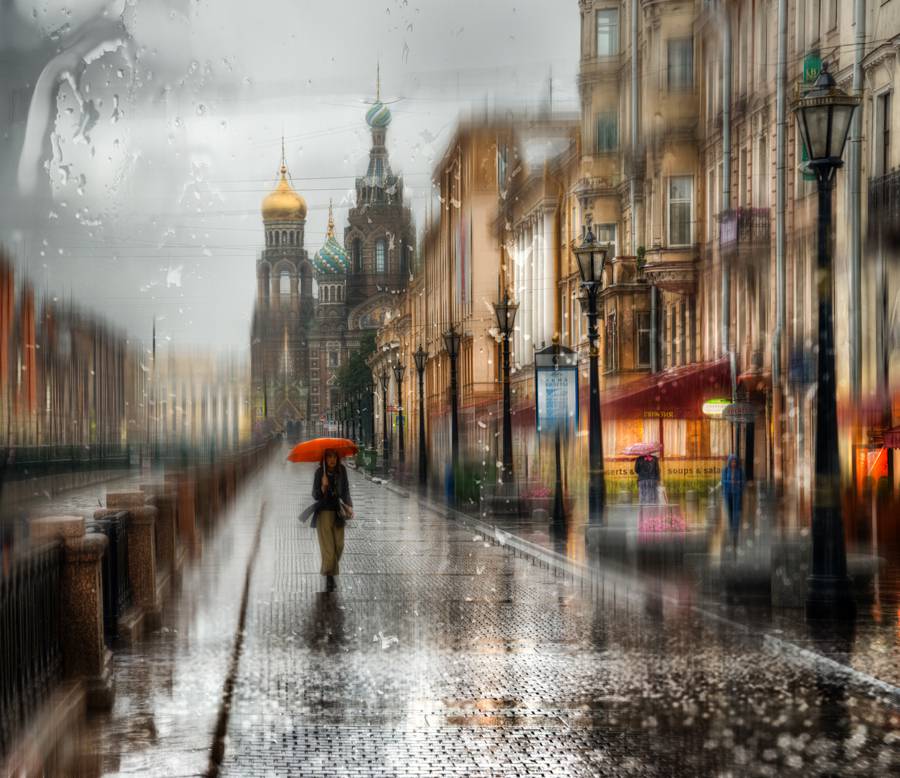 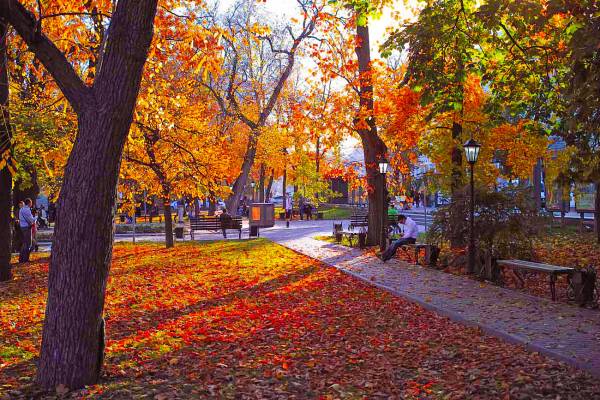 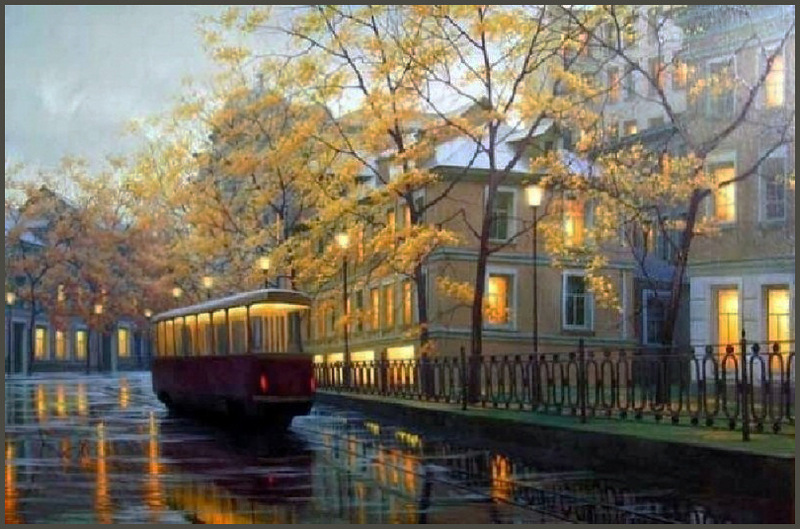 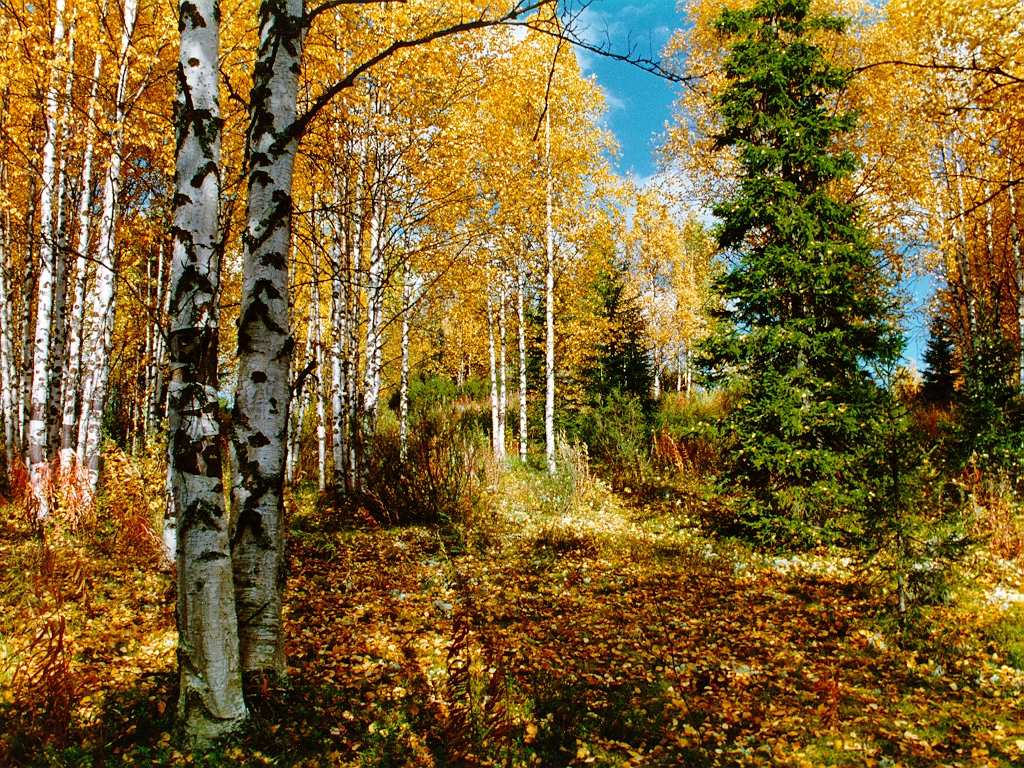 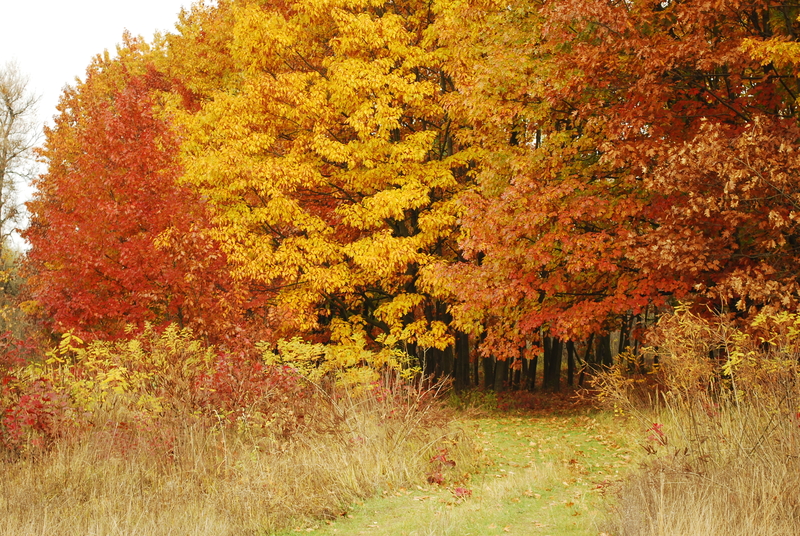 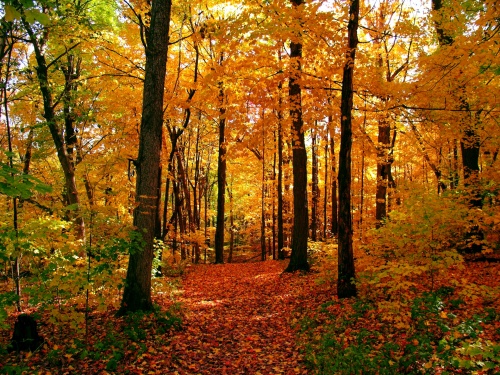 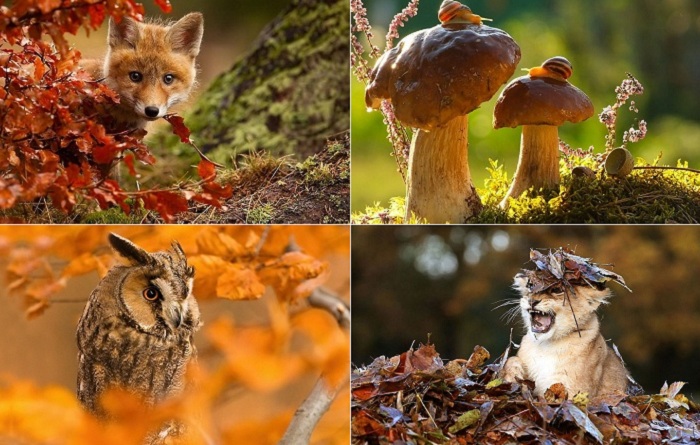 - Кто на ветке шишки грызИ бросал объедки вниз?Кто по ёлкам ловко скачетИ взлетает на дубы?Кто в дупле орешки прячет?Сушит на зиму грибы.
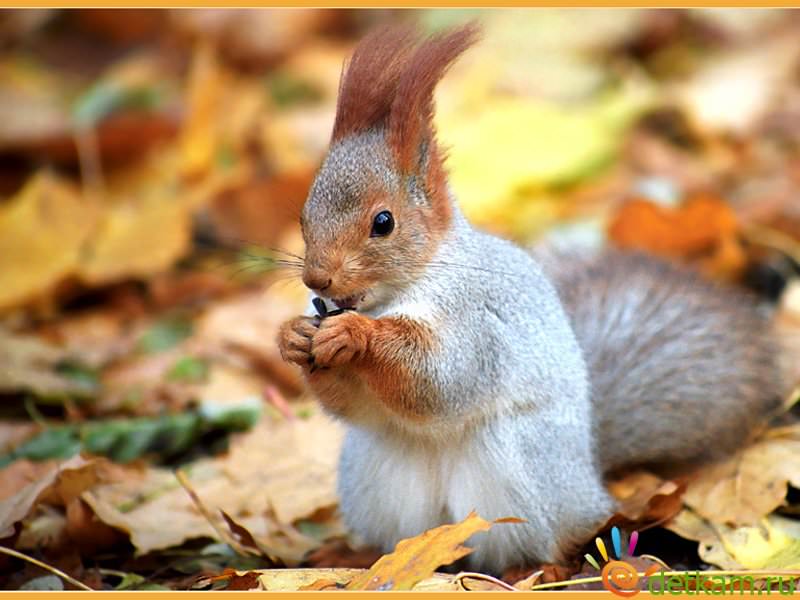 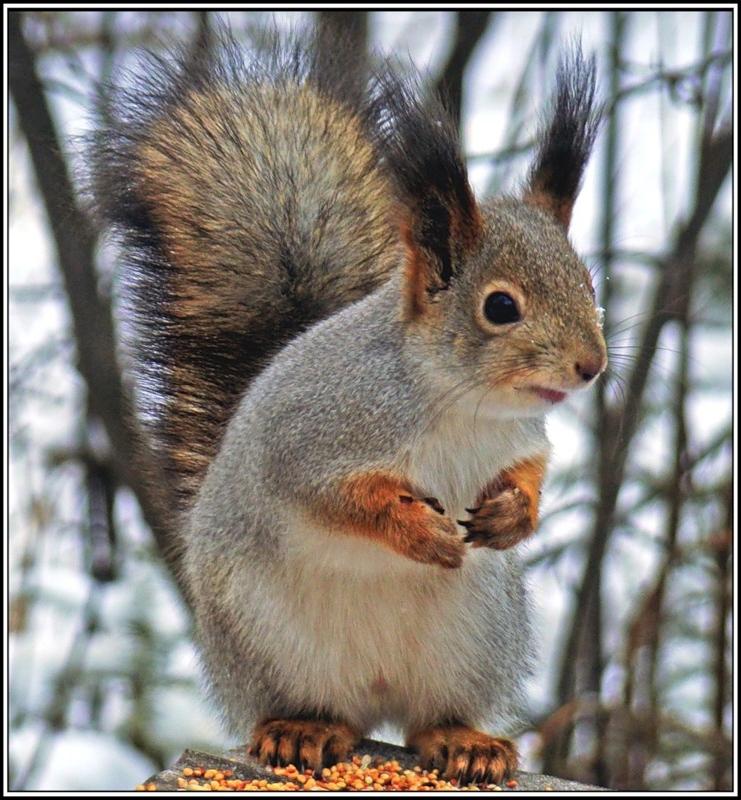 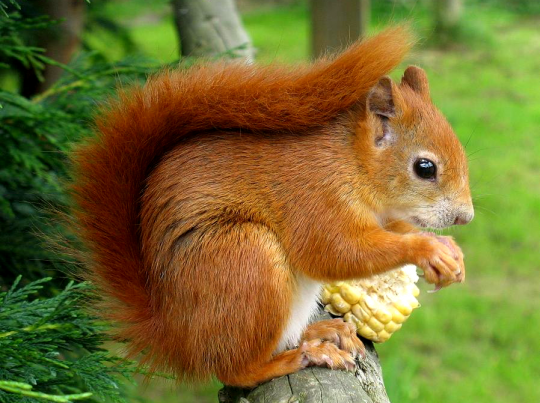 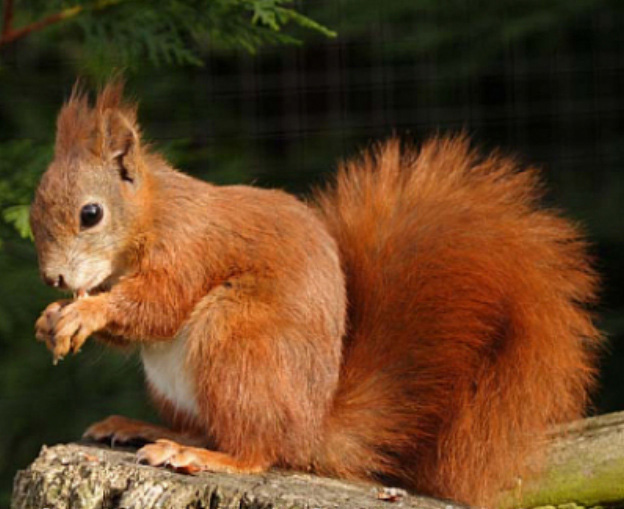 Чем же зимой будет питаться белка?- Она делает запасы. Грибы сушит, натыкая их на острые ветки, орехи в ямки прячет, которую выкапывает сама среди кустов. Если попадется вам такая кладовая, не трогайте её, белке эти орешки нужнее.
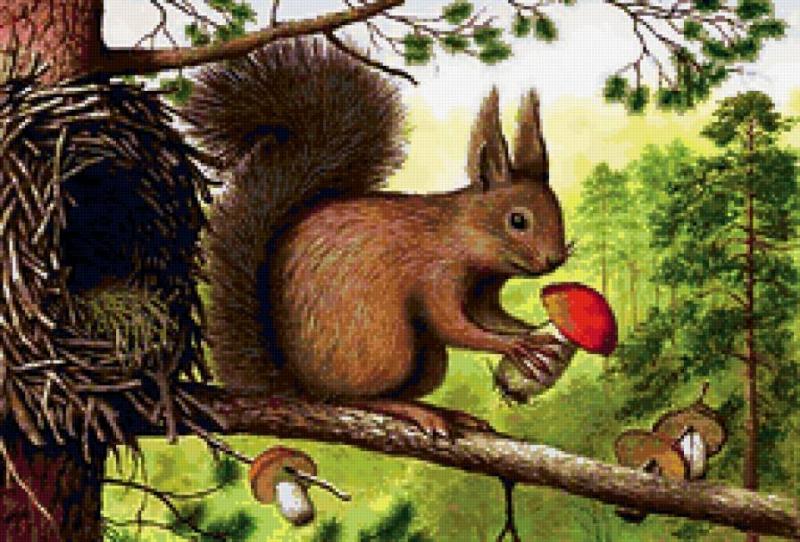 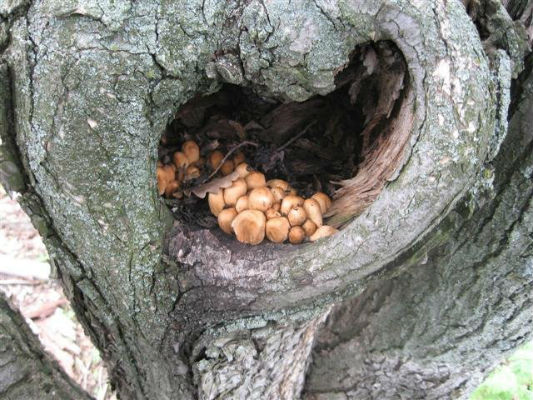 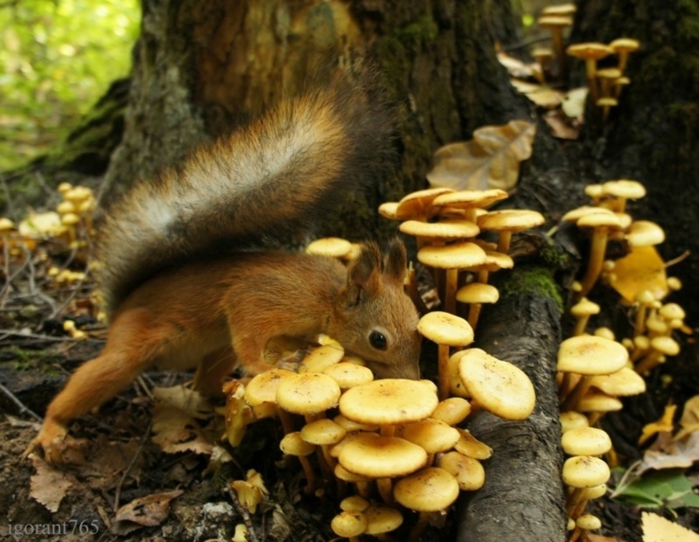 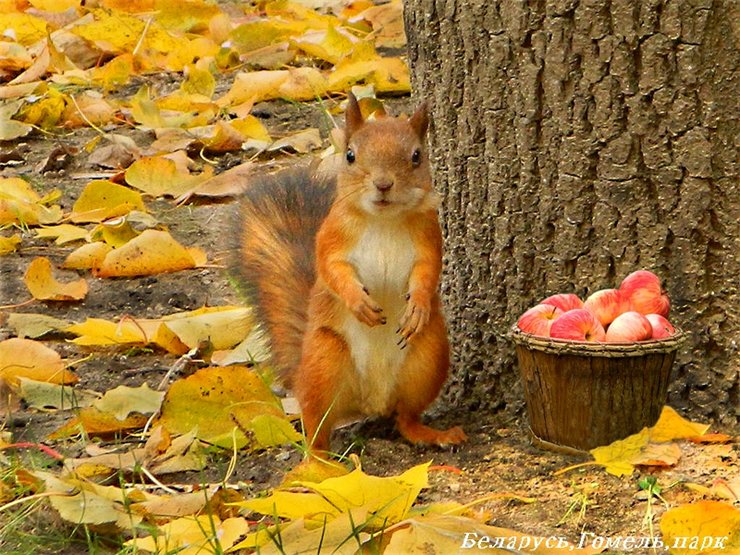 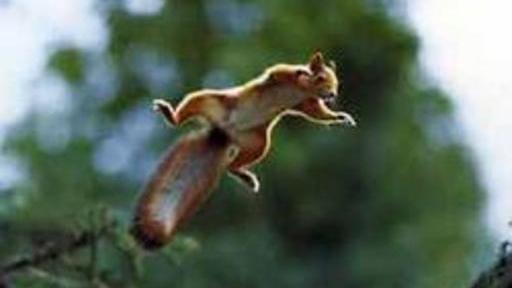 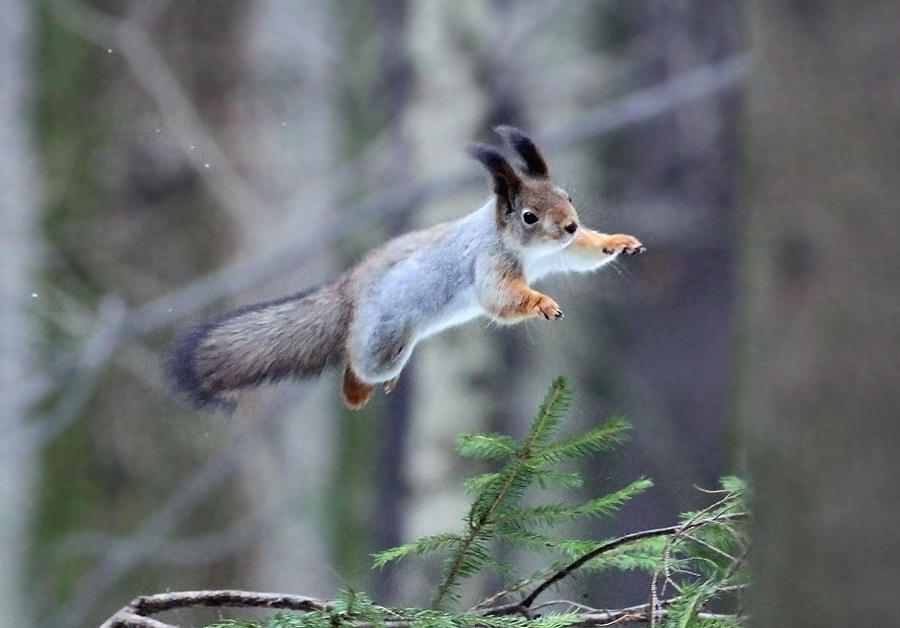 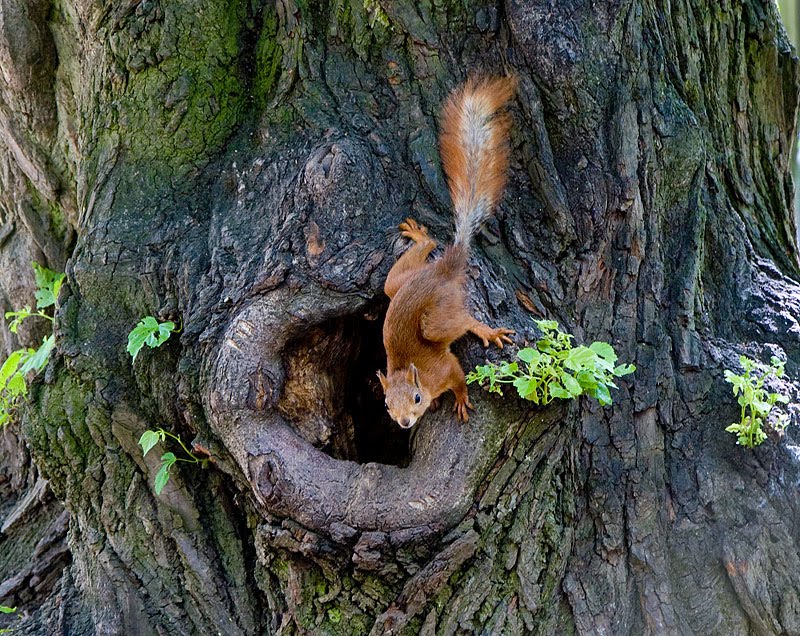 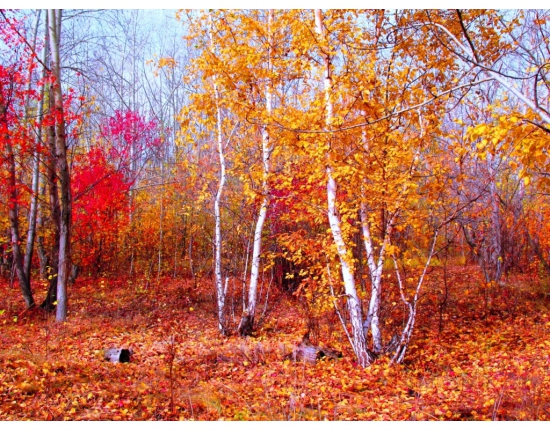 В день осенний, в день пригожийНа колючий шар похожийПо лесной тропинке шел,На полянке гриб нашел.А грибы - я вам скажу - Очень нравятся....
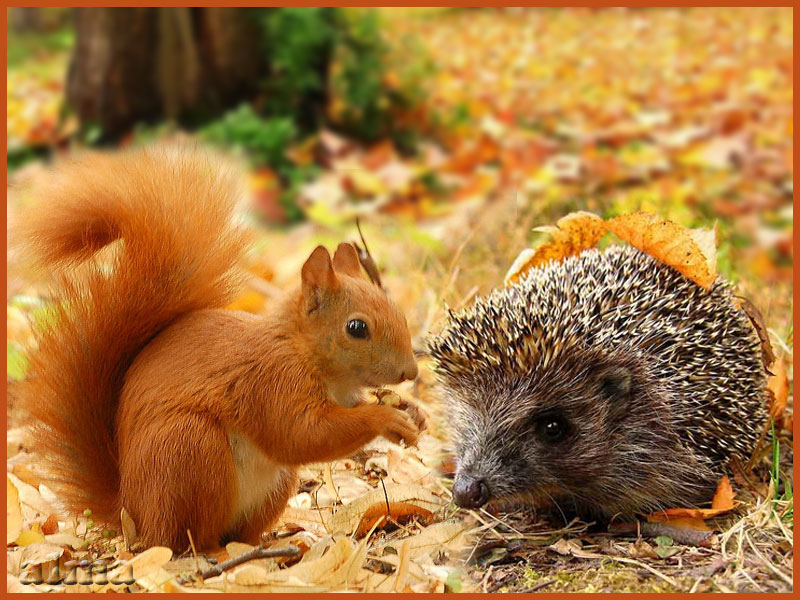 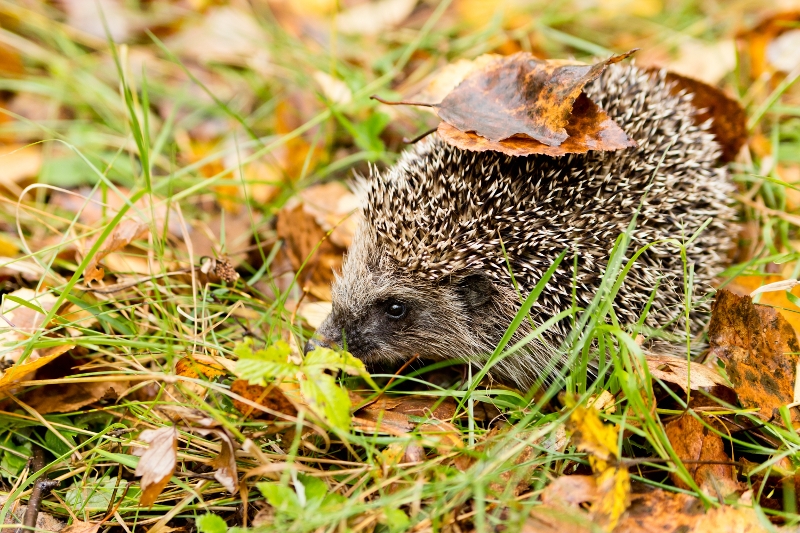 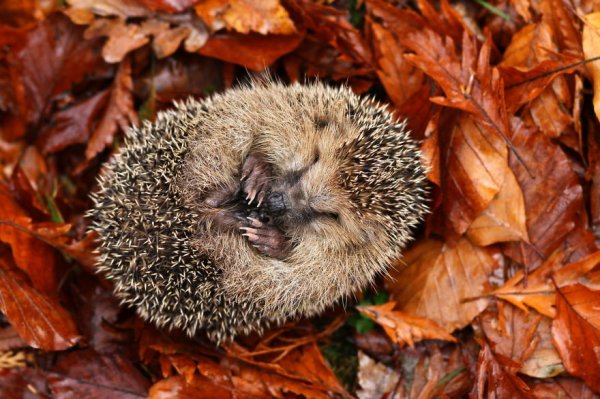 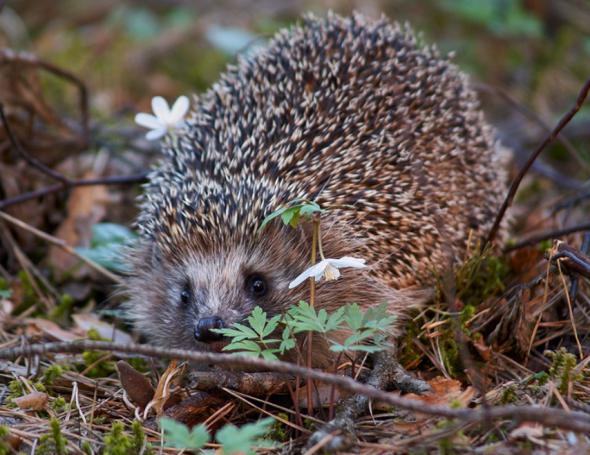 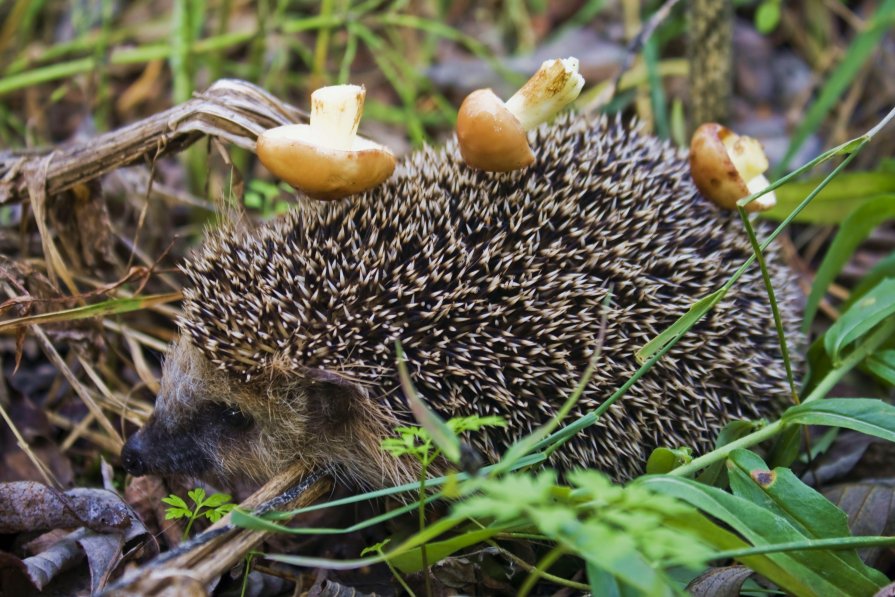 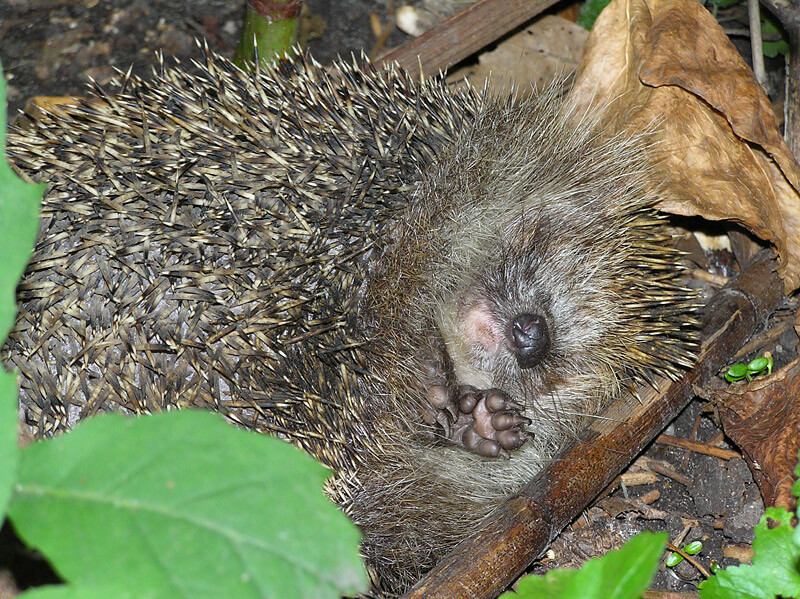 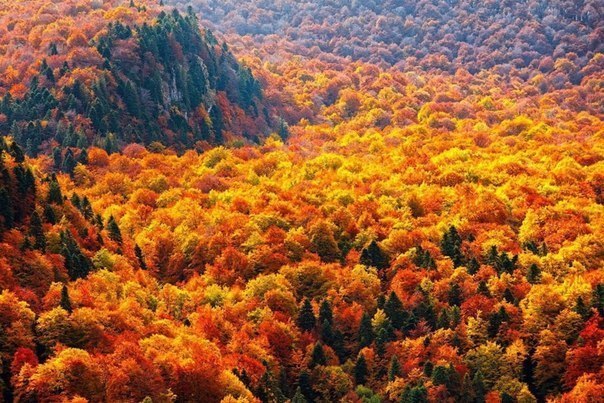 Вперевалку зверь идет По малину и по мед. Любит сладкое он очень. А когда приходит осень, Лезет в яму до весны, Где он спит и видит сны.
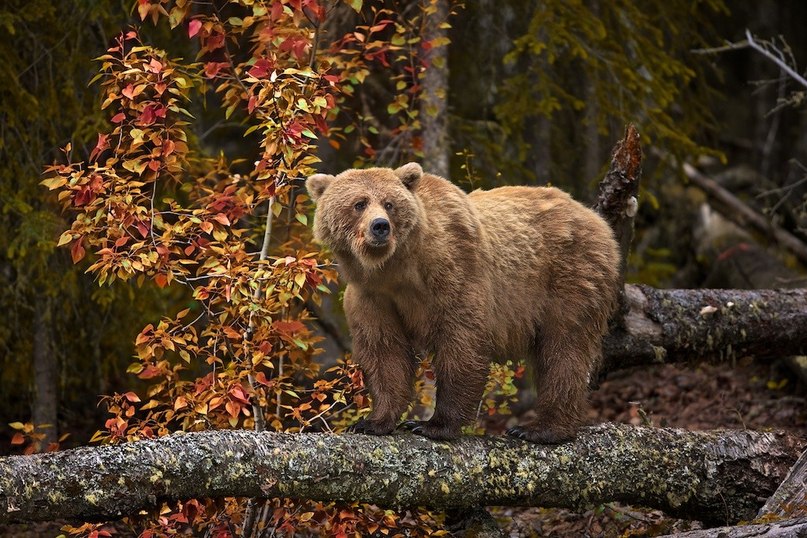 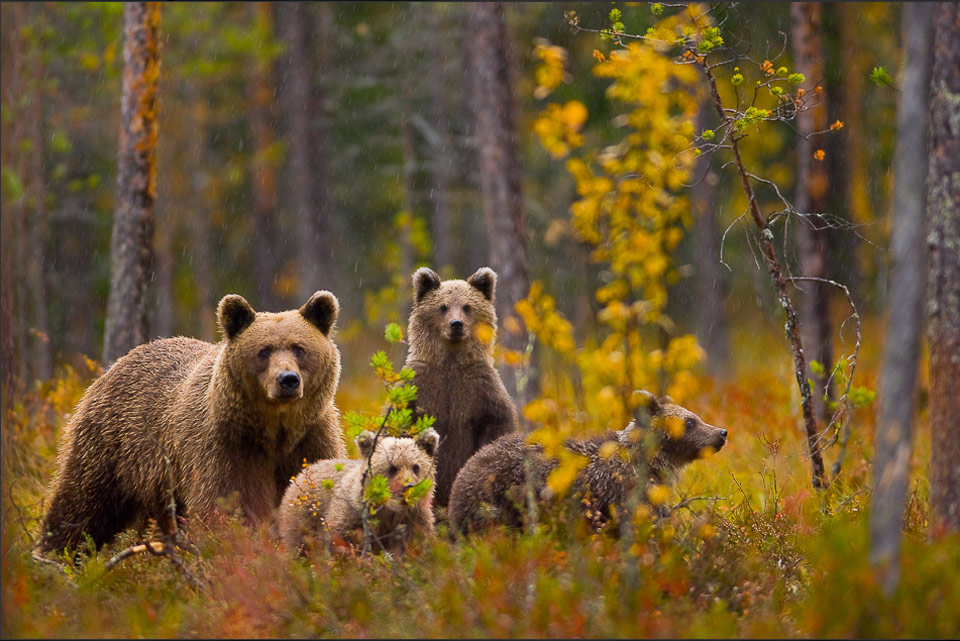 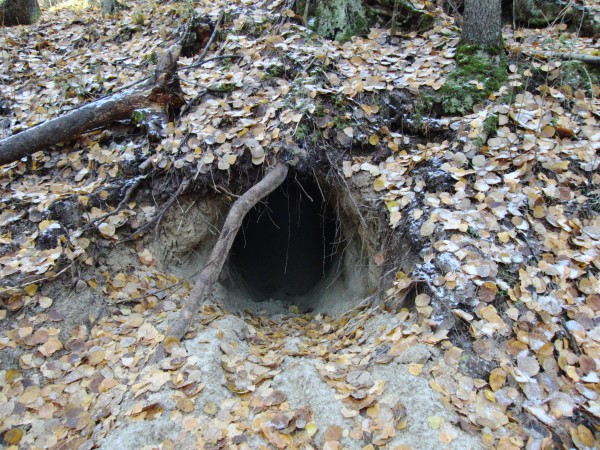 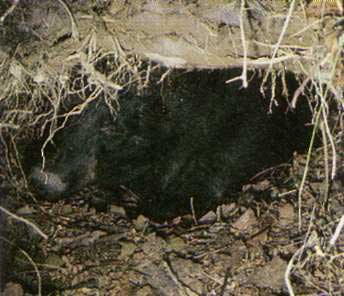 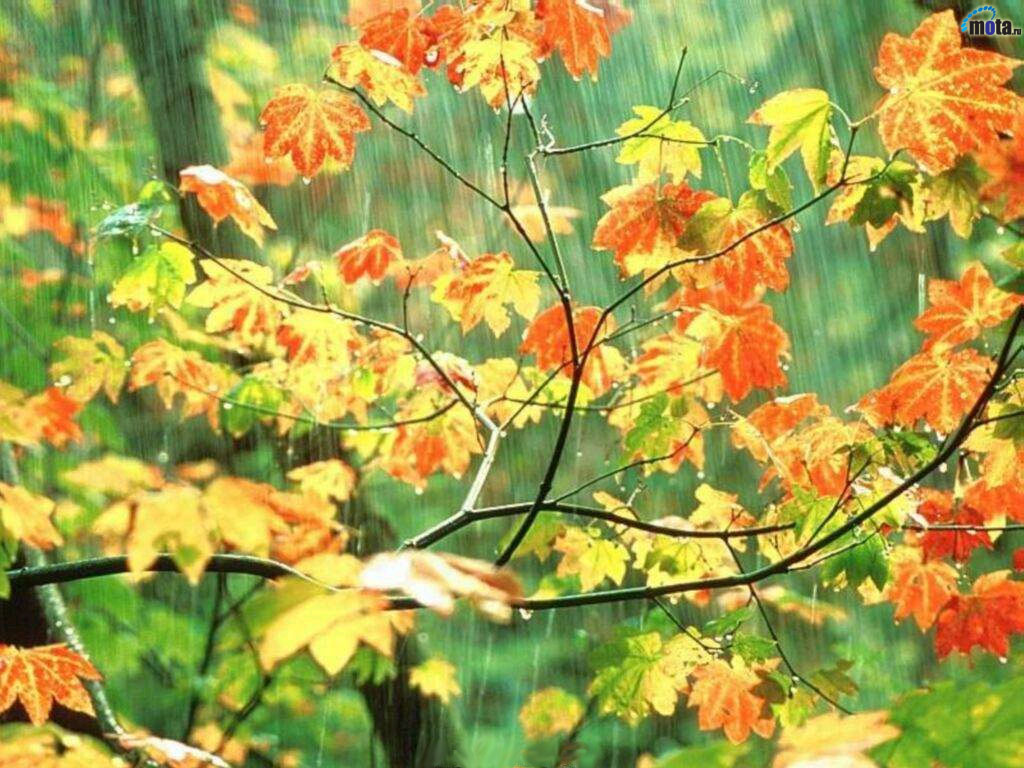 •День и ночь по лесу рыщет,День и ночь добычу ищет.Ходит-бродит ... молчком,Уши серые — торчком.
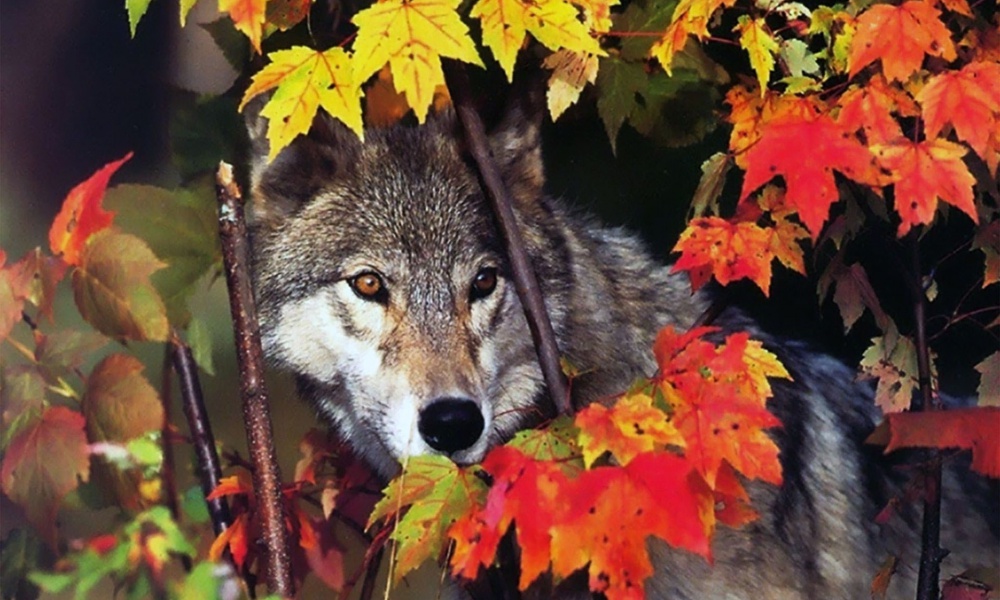 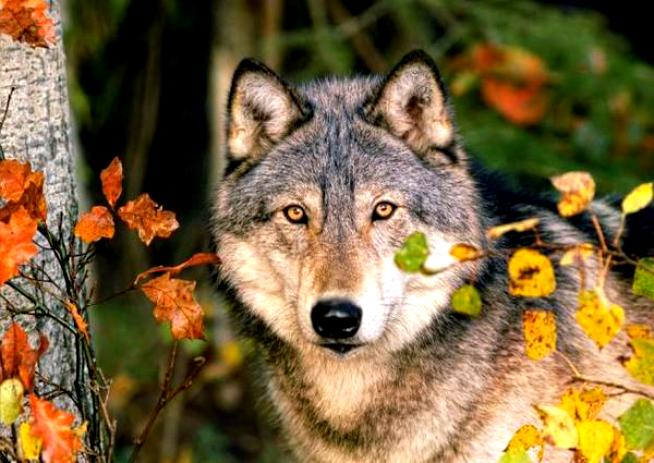 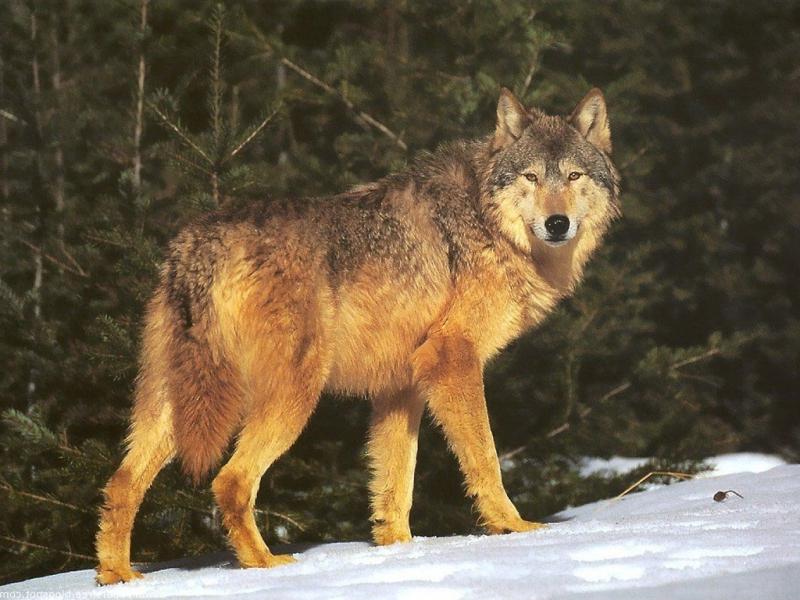 Рыжая, изящная,Есть и черно-бурая. Пышный хвост. Нестрашная, С хищной всё ж натурою.
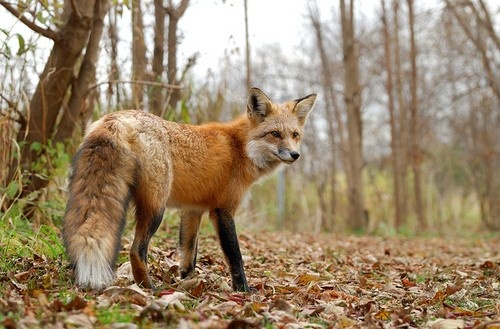 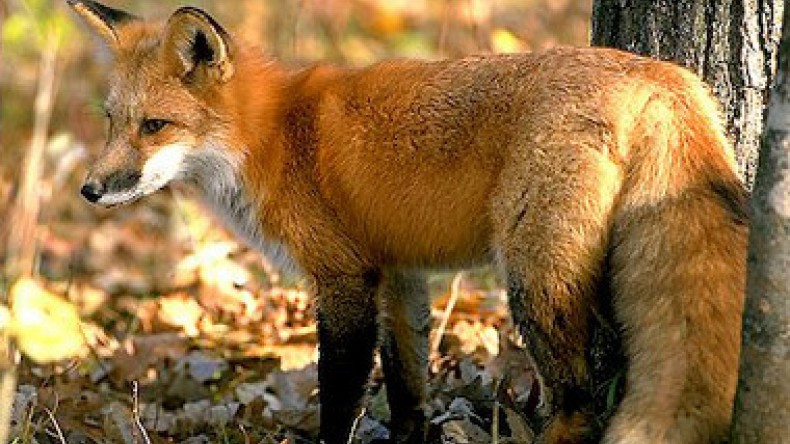 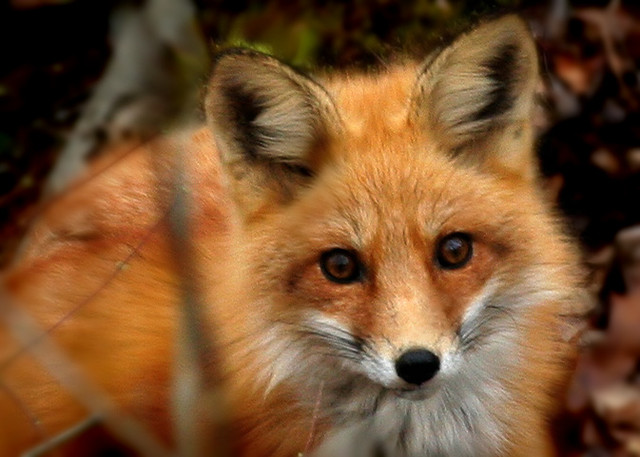 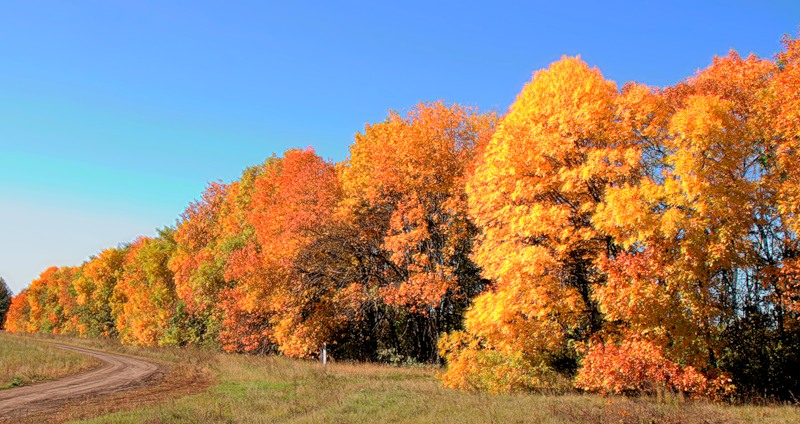 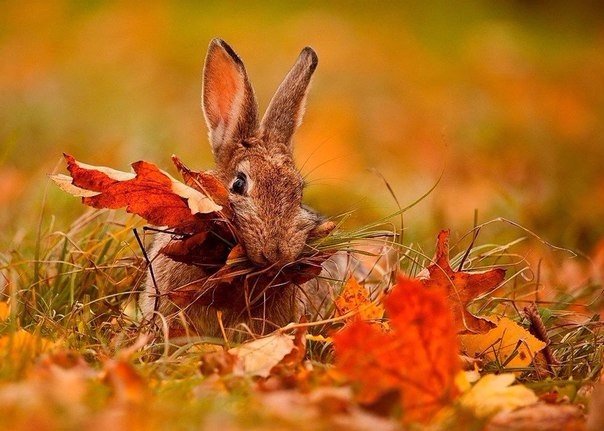 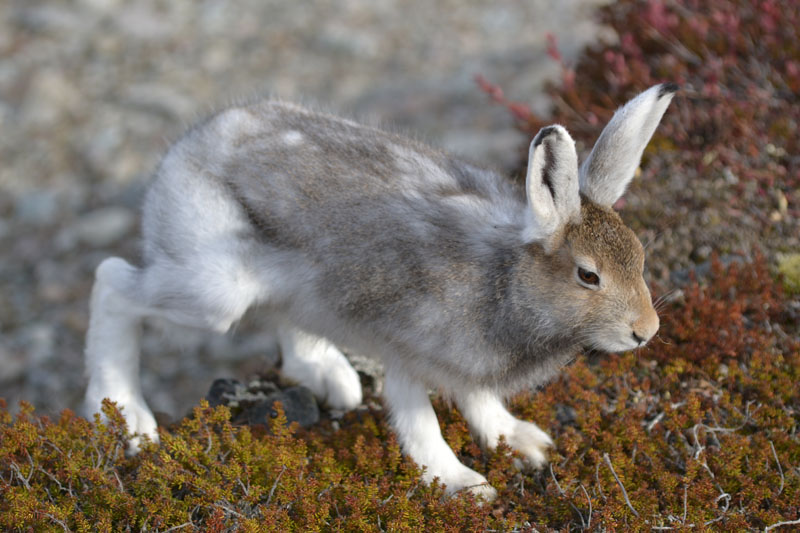 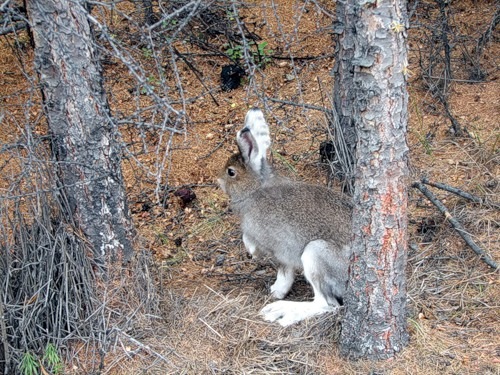 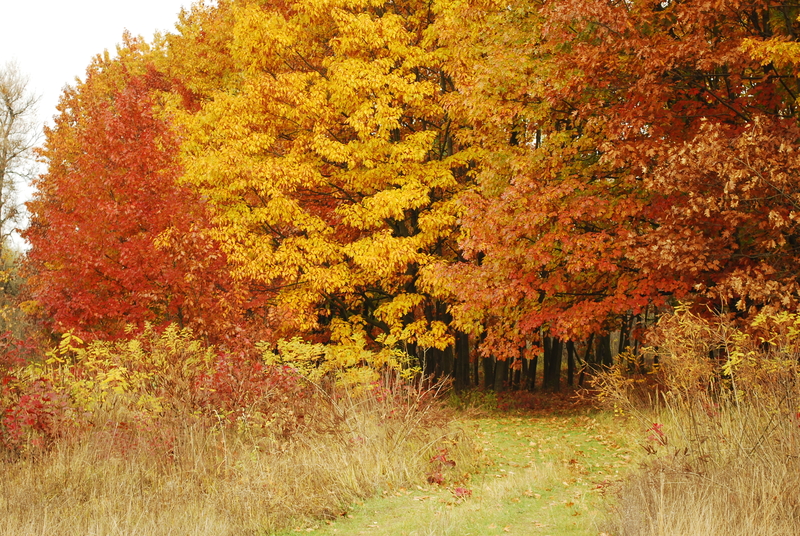 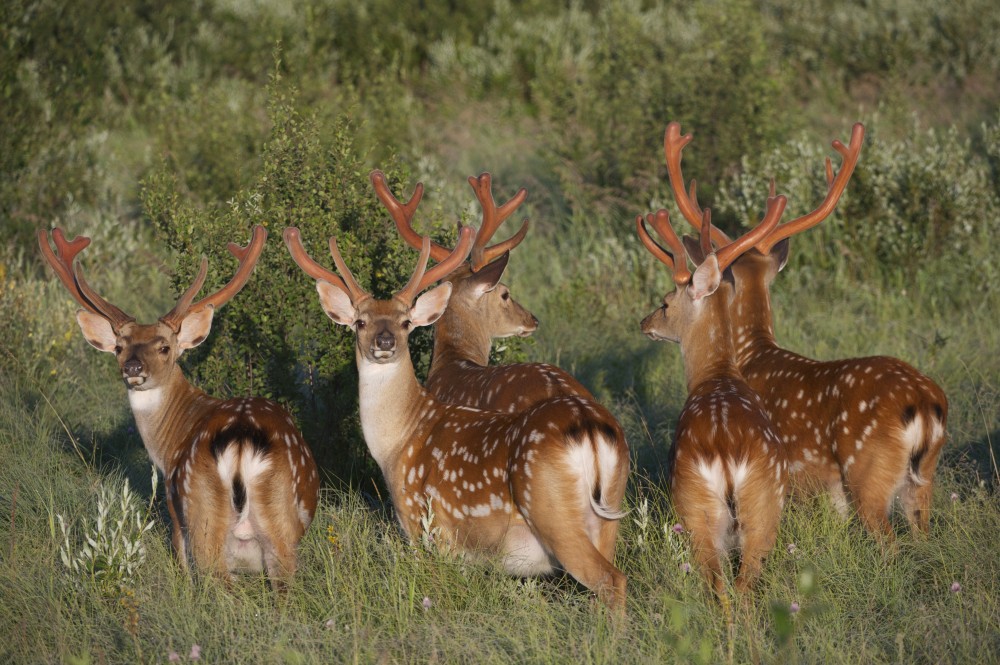 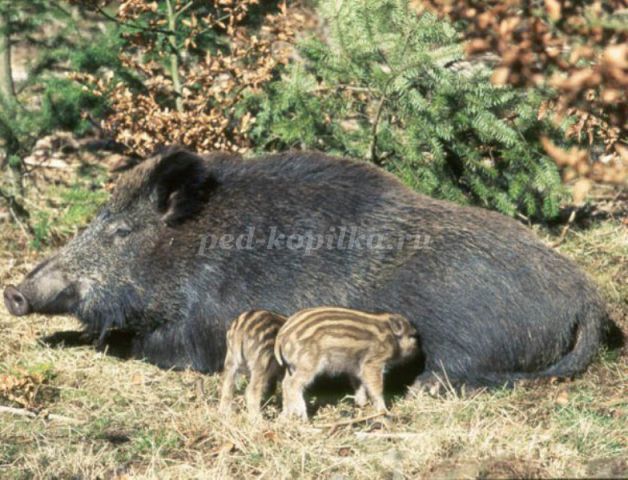 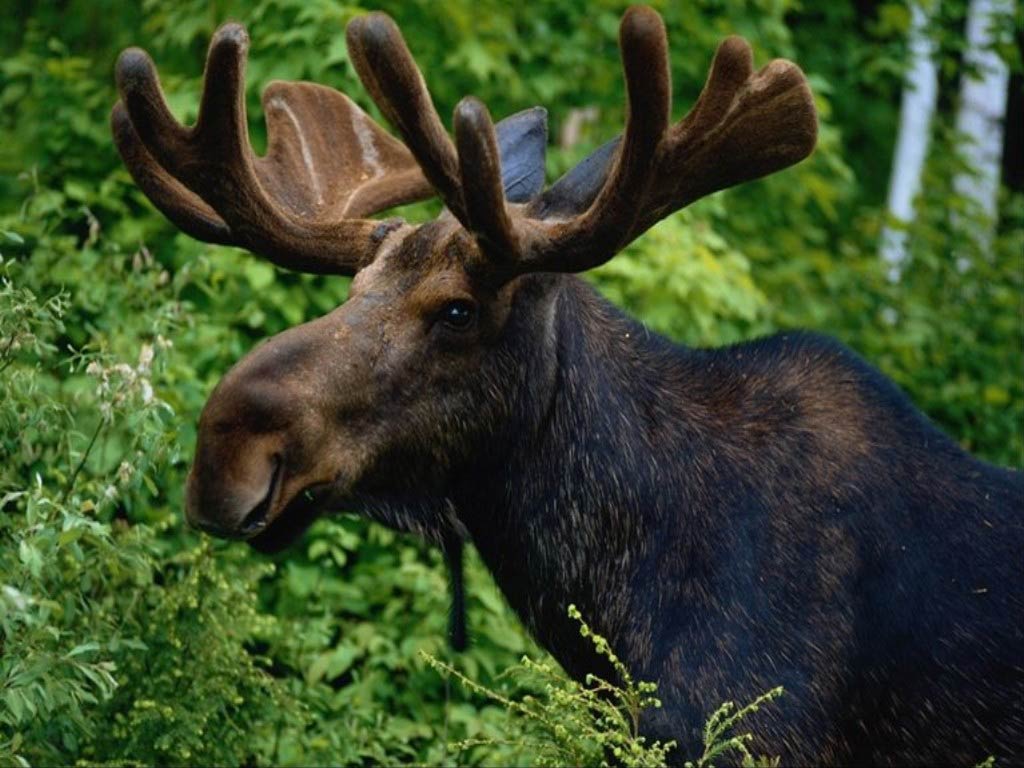 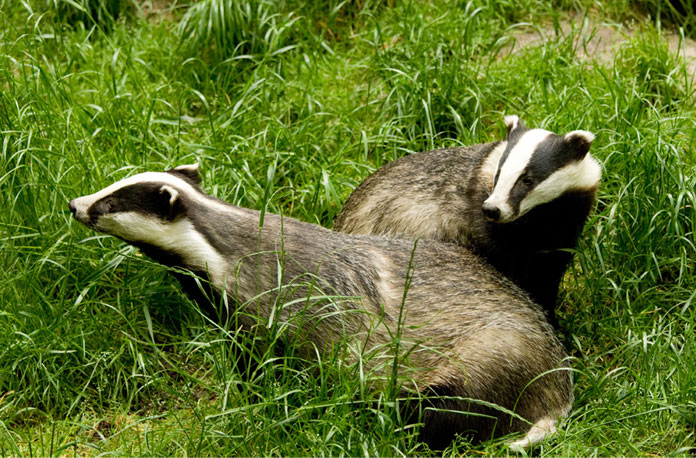 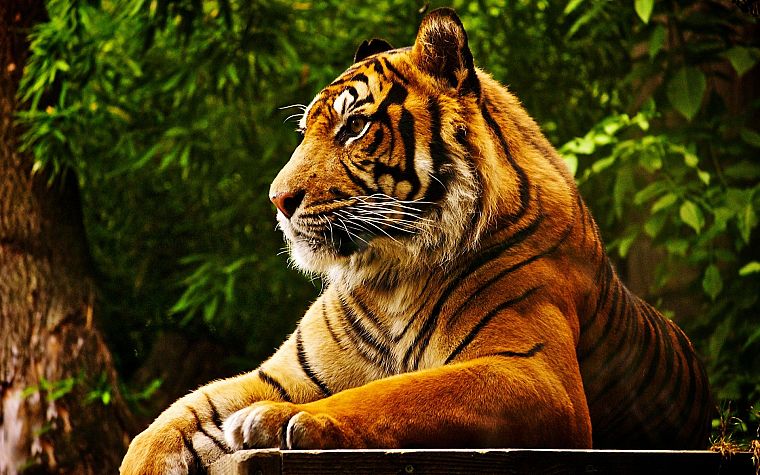 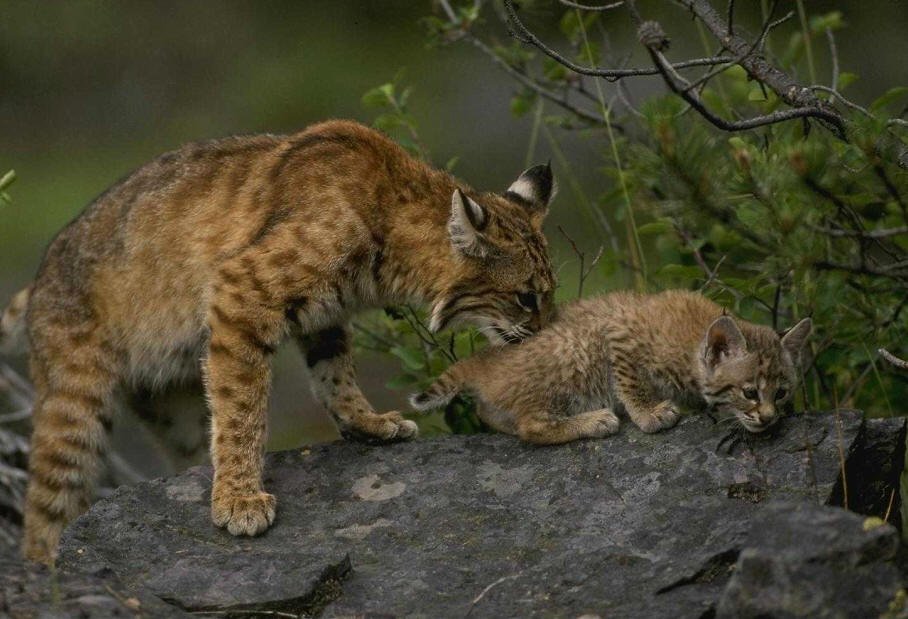 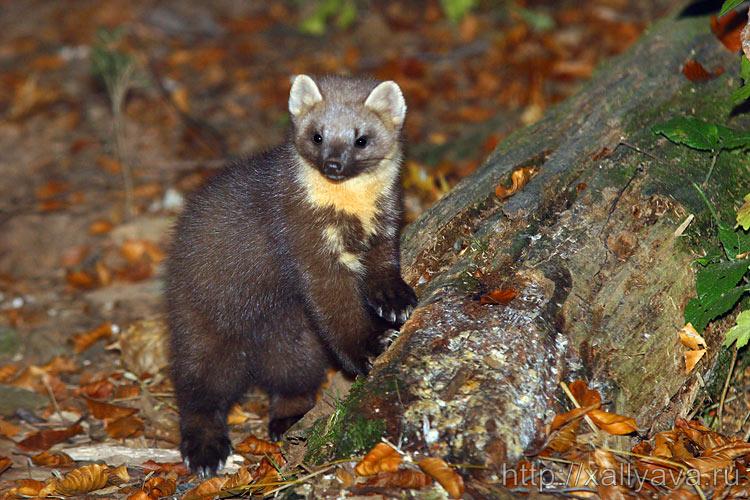 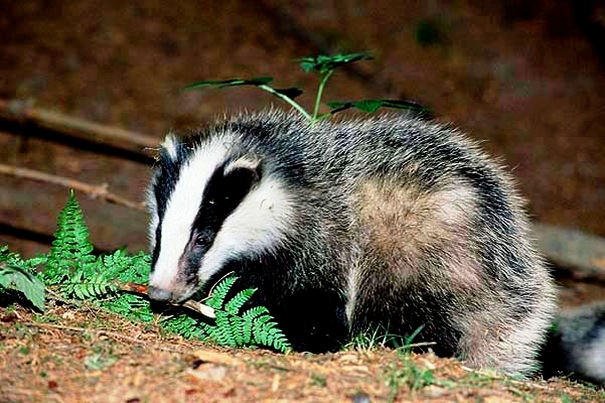 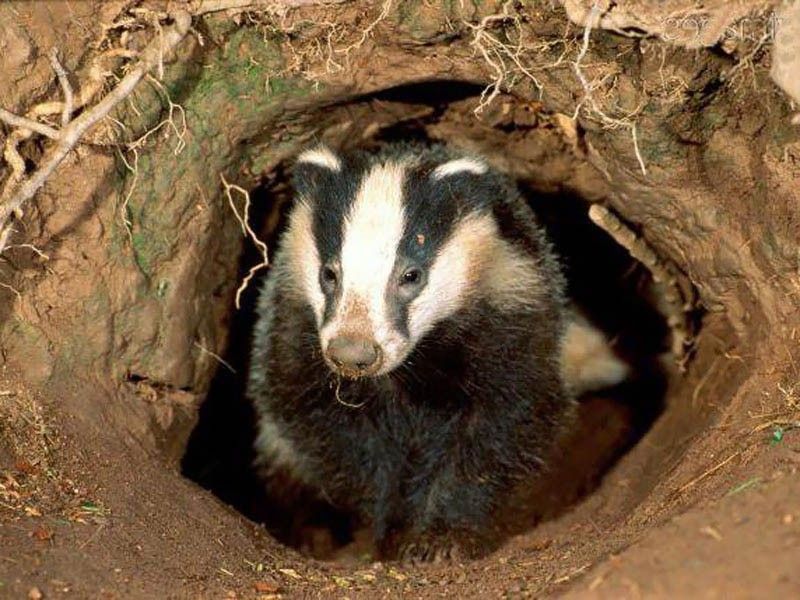 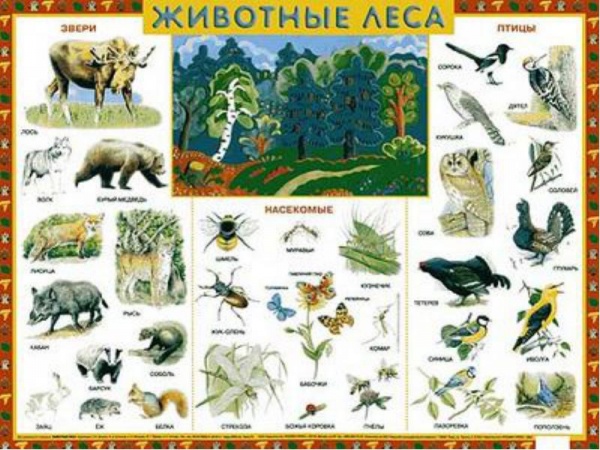 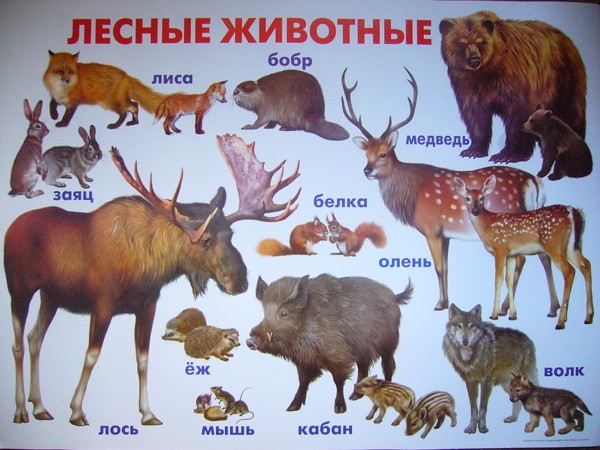 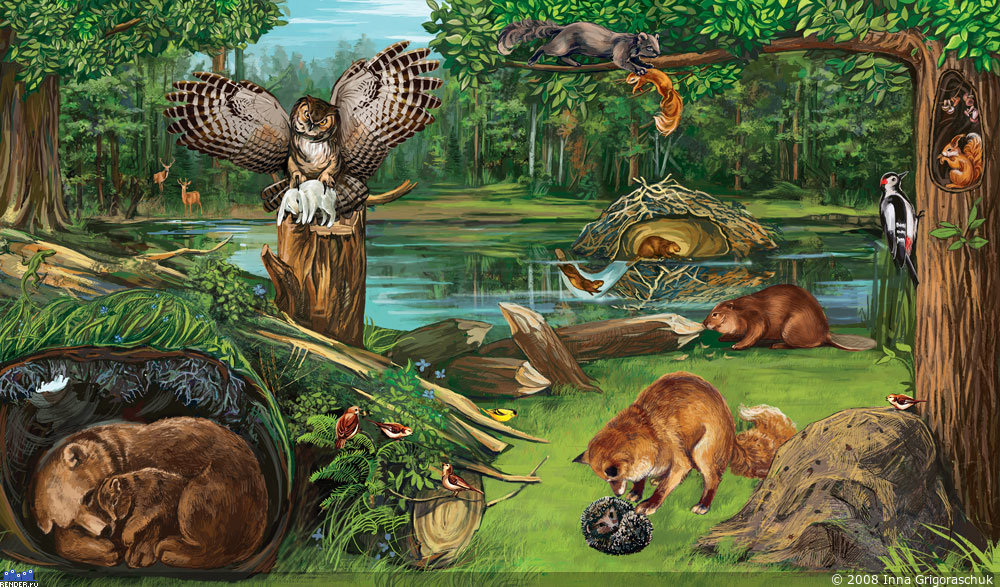